Validação de testes diagnósticos
Alguns exemplos
Ex. 1: Validação de um teste mais acessível para realização de triagem de pacientes. Diagnóstico de TDH
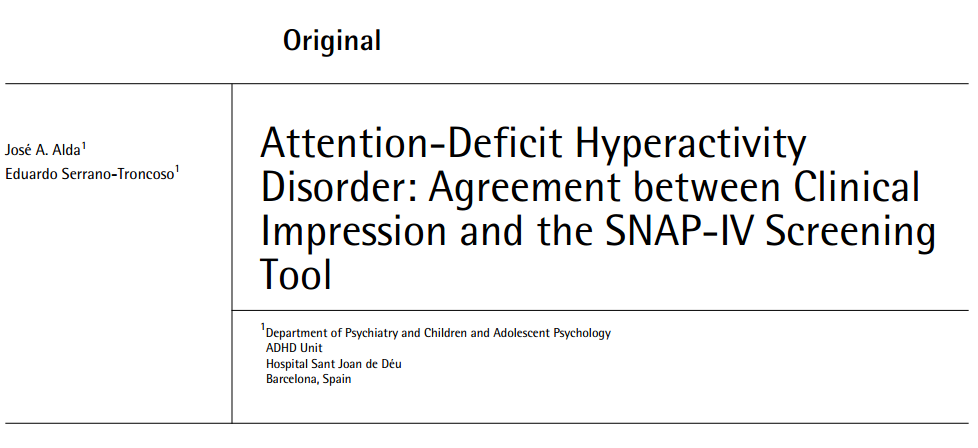 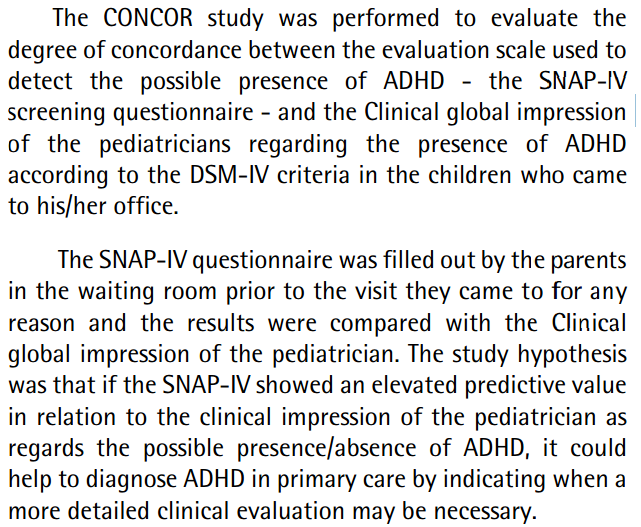 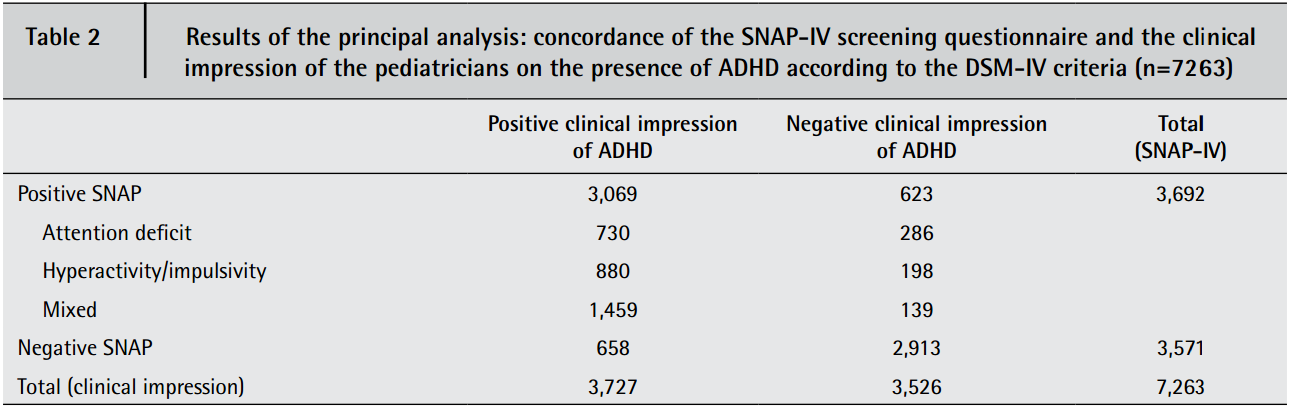 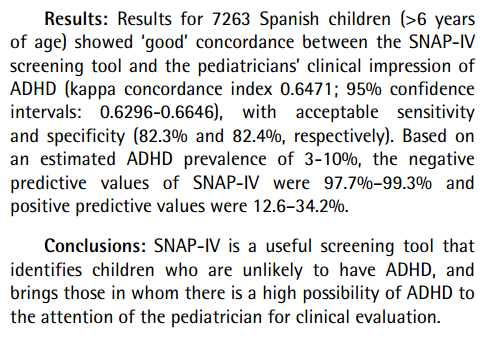 Você concorda??
Ex. 2: Testes com medidas contínuas (que demandam escolha do ponto de corte). Diagnóstico de microcefalia
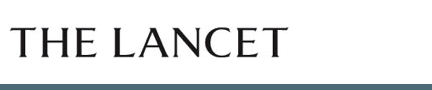 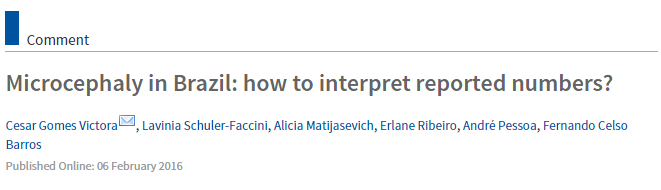 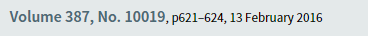 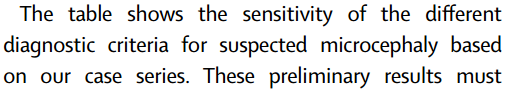 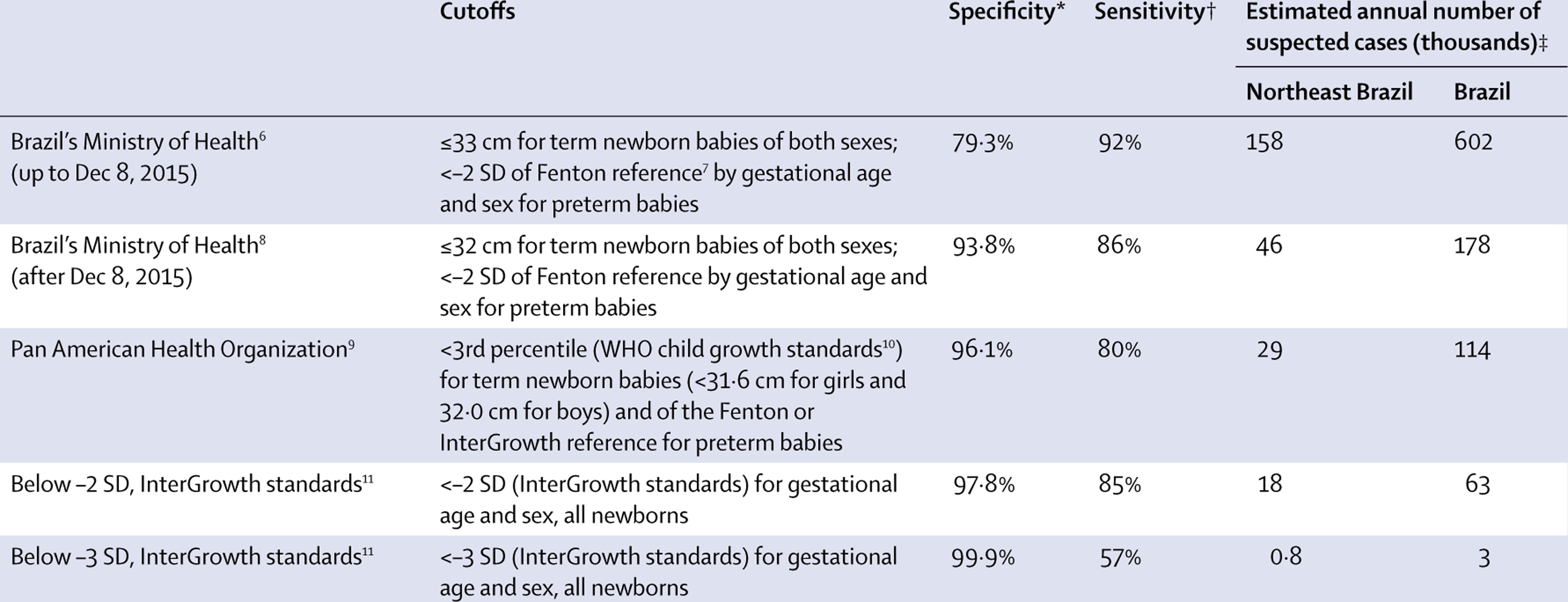 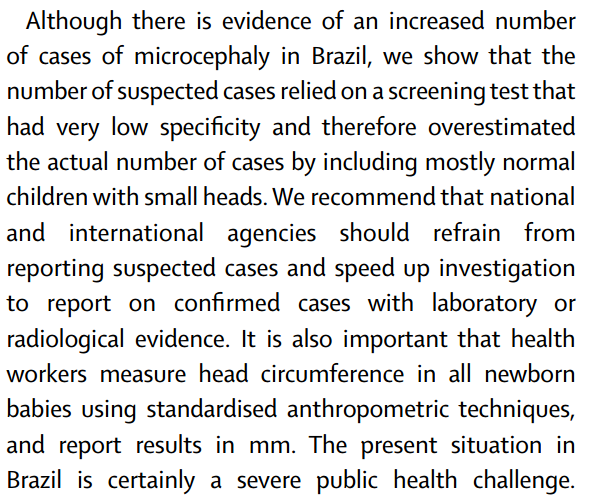 Ex. 3: Testes em série e paralelos- efeitos sobre a sensibilidade e a especificidade.Diagnóstico de Leishmaniose canina
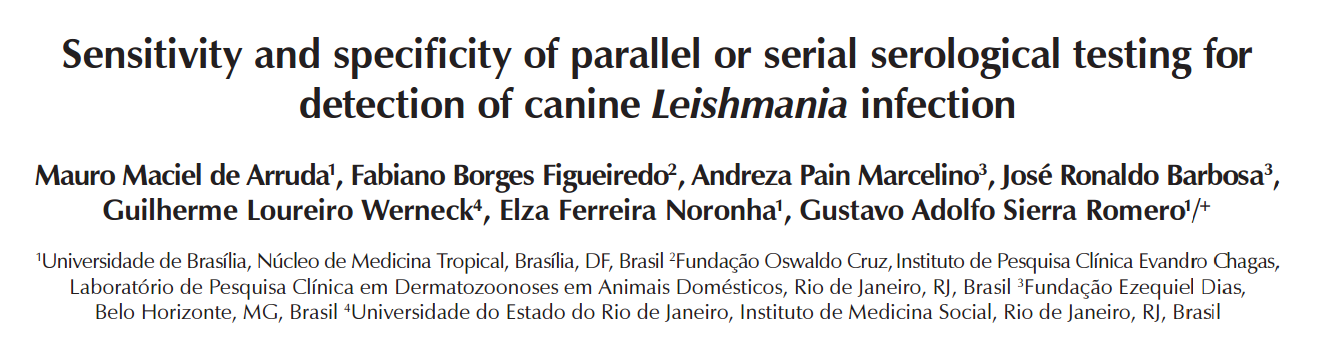 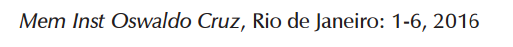 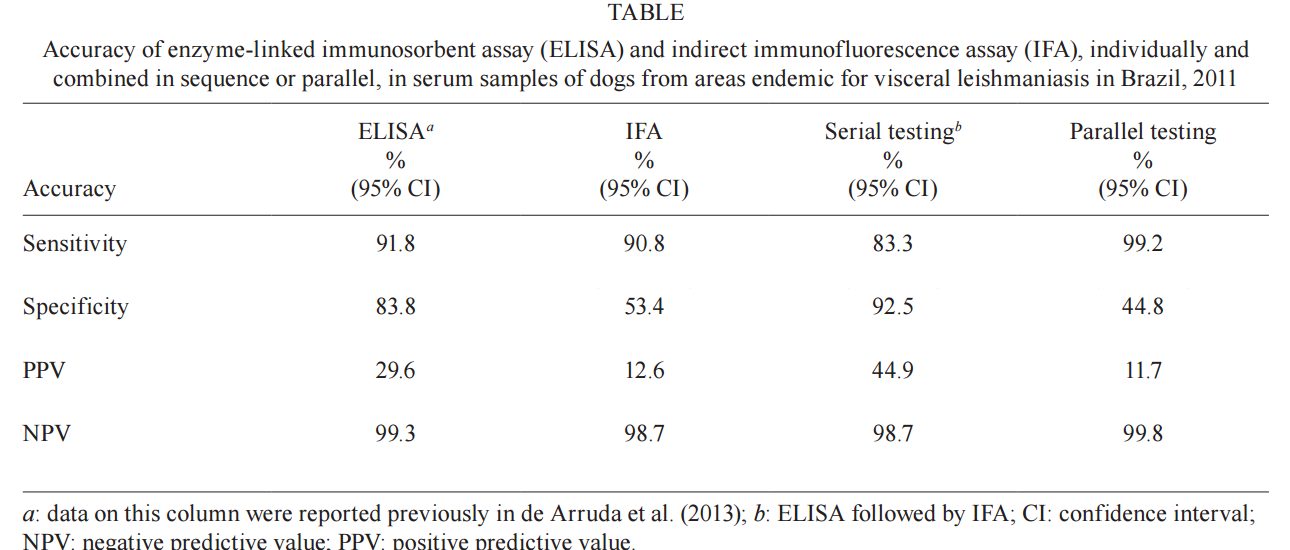